Rozdział IV
ZDROWIE JEST WAŻNE
W TEJ CZĘŚCI ZDOBĘDZIEMY WIEDZĘ NA TEMAT SZKODLIWEGO WPŁYWU SMOGU NA ZDROWIE
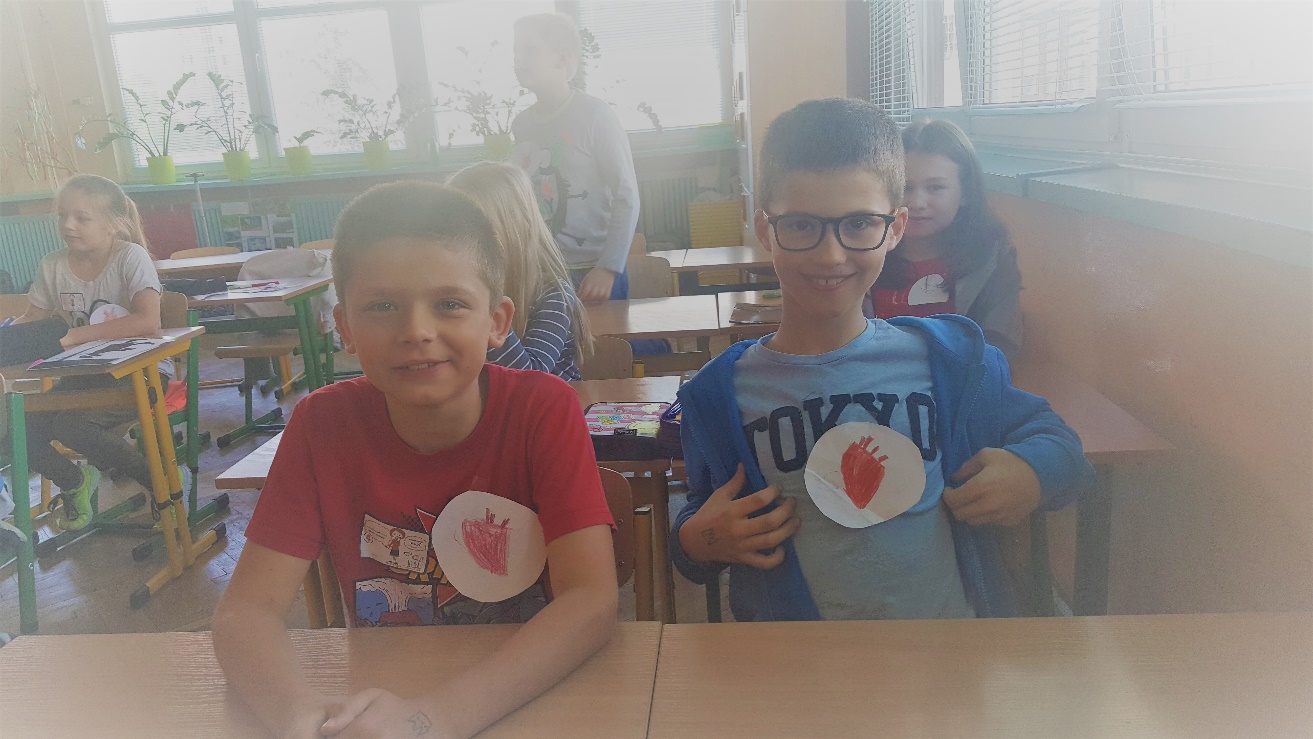 NASZE POMYSŁY NE TEMAT SZKODLIWOŚCI SMOGU
MÓZG
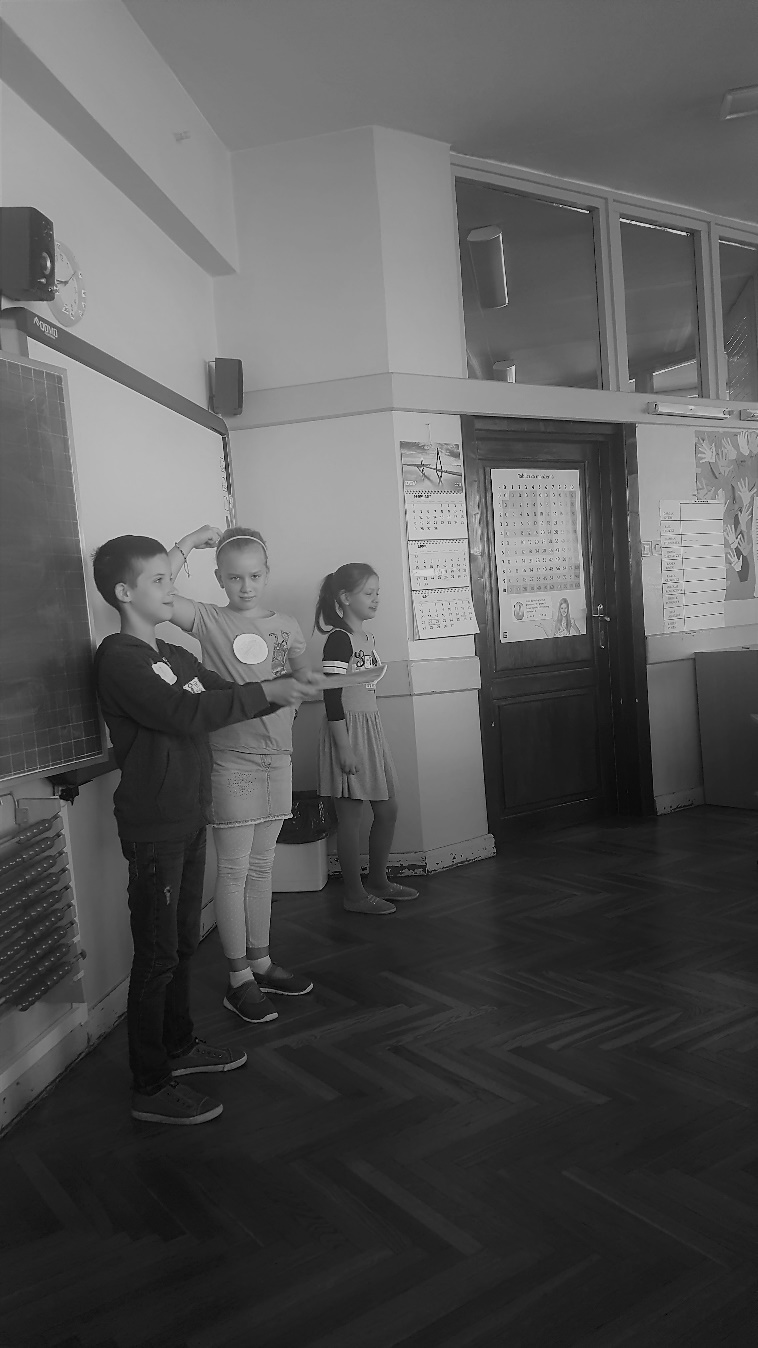 PROBLEMY Z PAMIĘCIĄ
NIEPOKÓJ
DEPRESJA
SERCE
ZAWAŁ
ZABURZENIA RYTMU
PŁUCA
CZĘSTE INFEKCJE DRÓG ODDECHOWYCH
RAK PŁUC
NOS I USTA
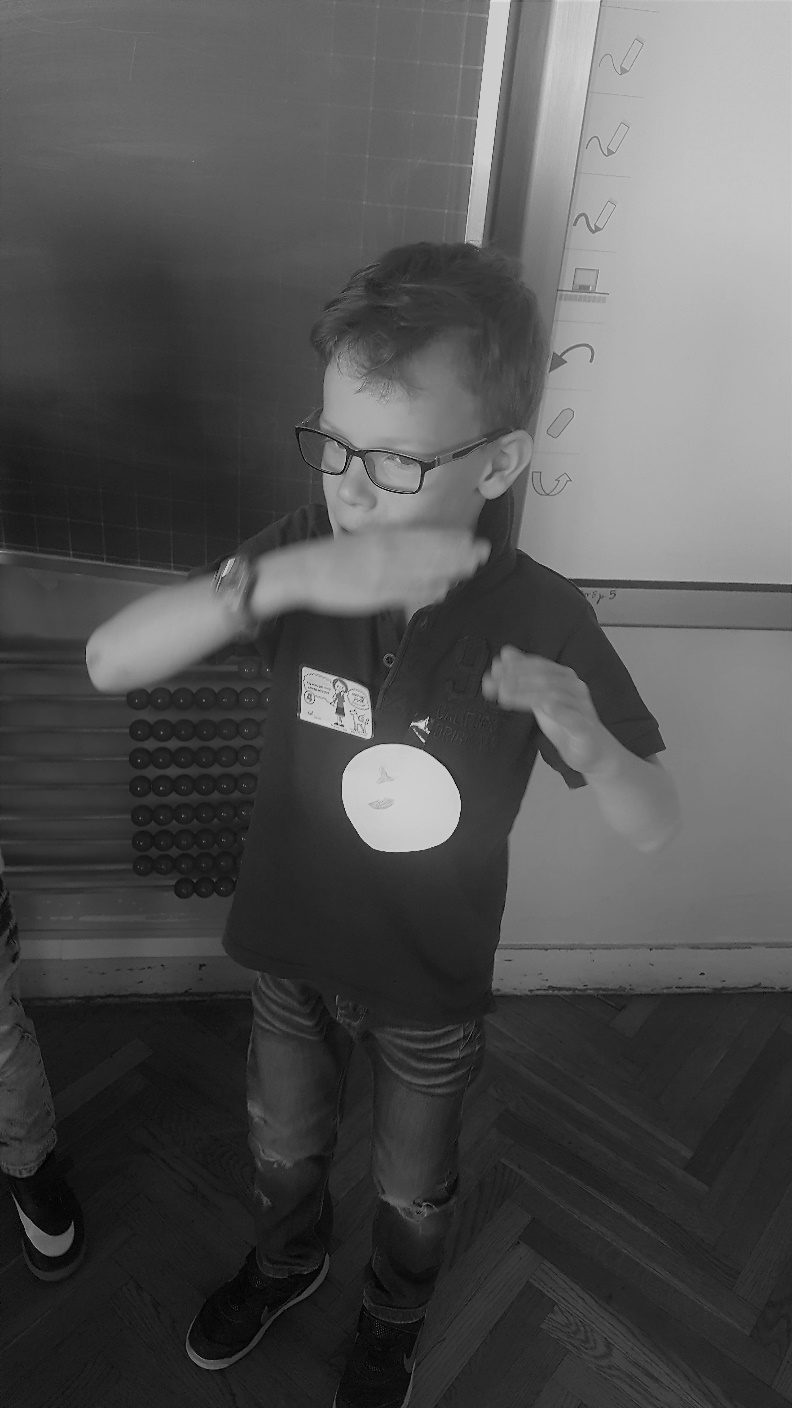 KASZEL
KATAR
ZAPALENIE ZATOK
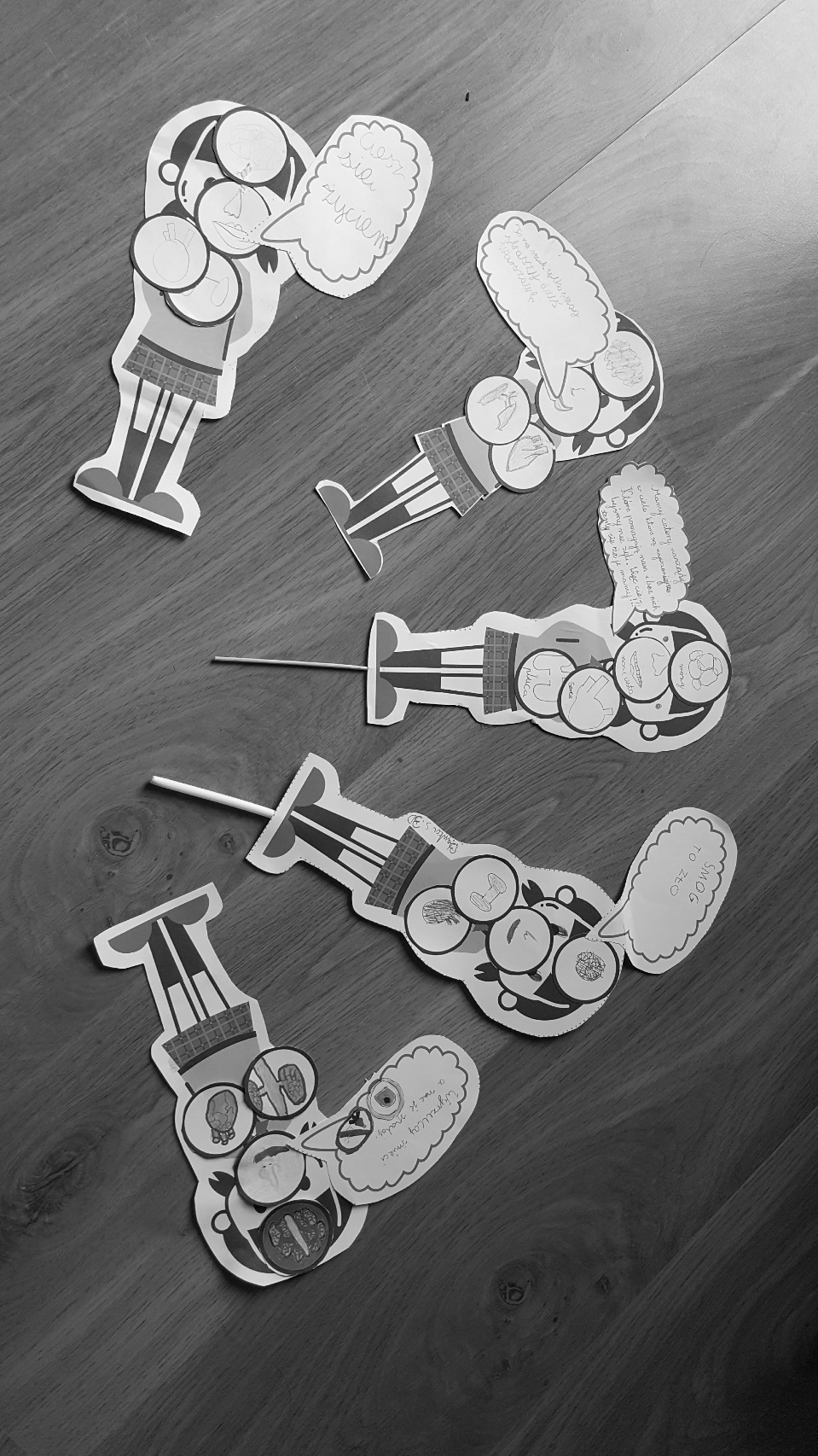 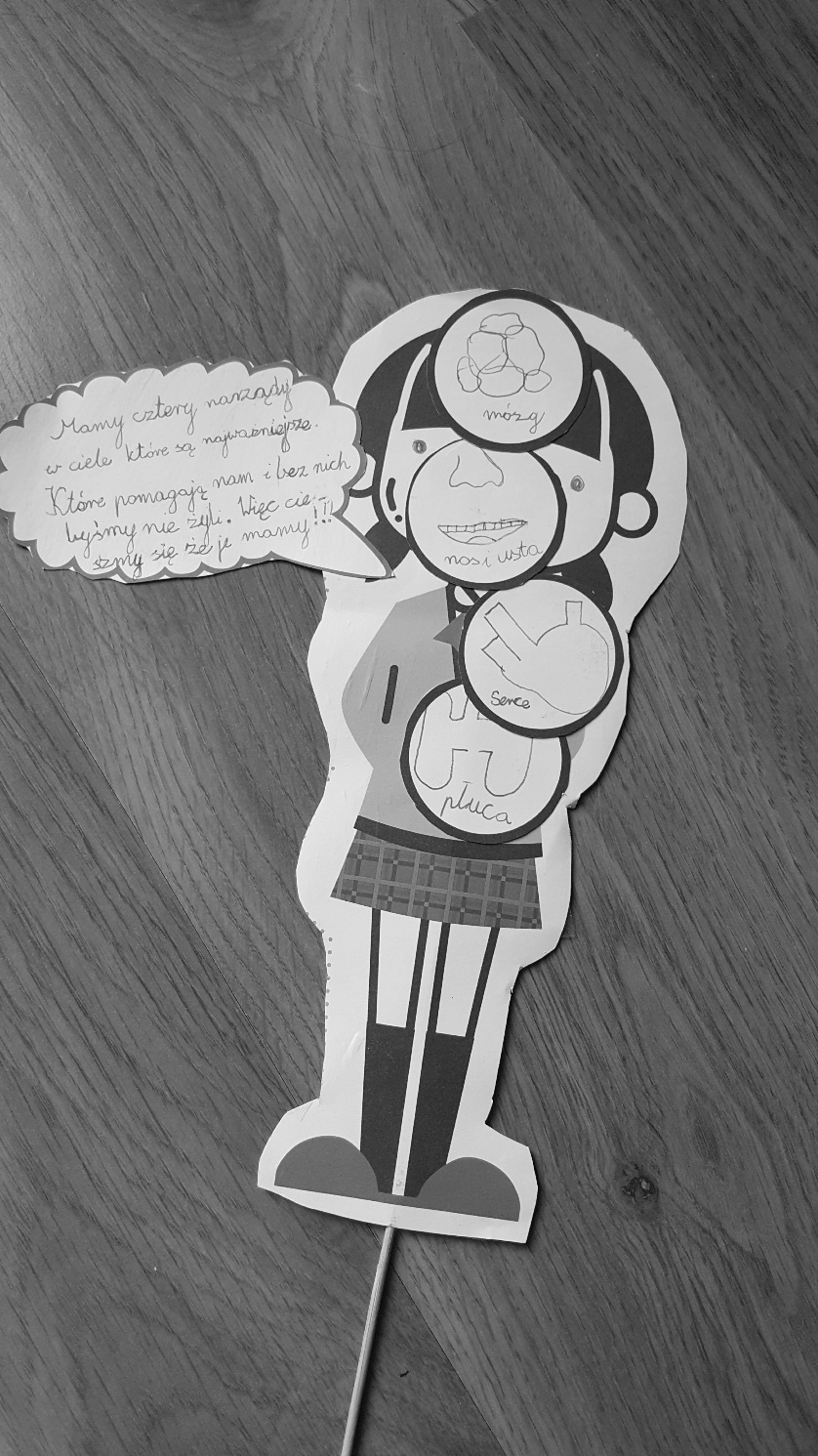 PRZYGOTOWALIŚMY PACYNKI, KTÓRE POMOGŁY NAM WYTŁUMACZYĆ 
INNYM KOLEGOM I RODZICOM WPŁYW 
SMOGU NA NASZE ZDROWIE.
CDN.
W NASTĘPNYM ROZDZIALE SPRAWDZIMY JAK CHRONIĆ SIĘ PRZED SMOGIEM